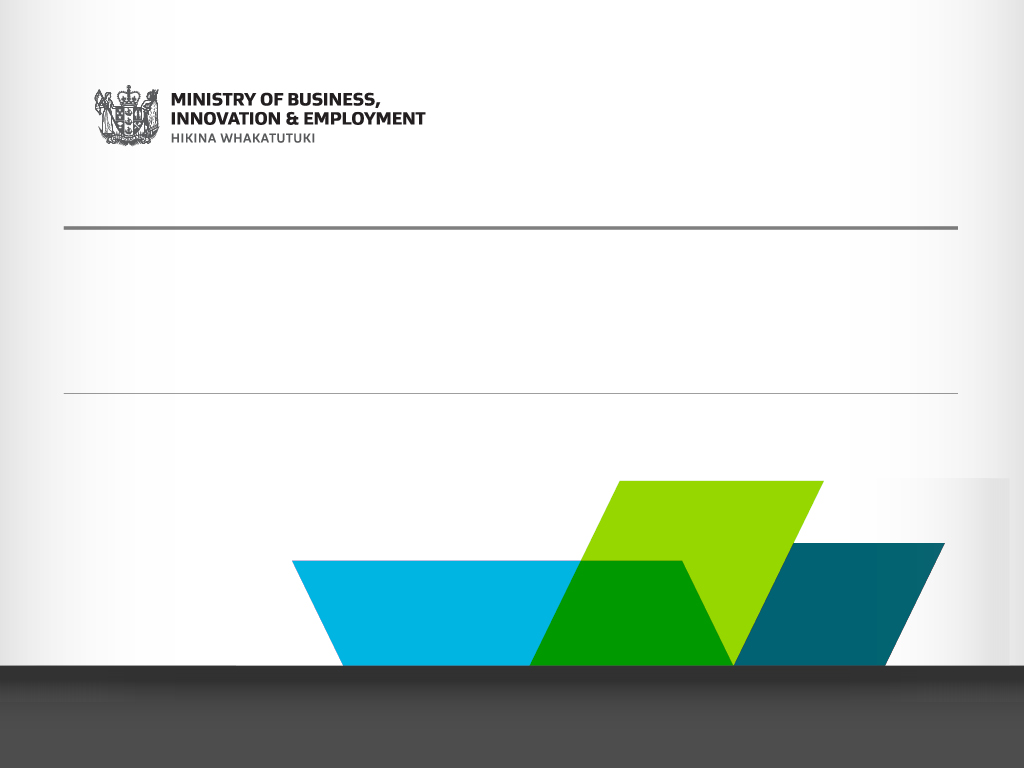 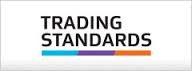 Unequal Prepackages
Ben Aitken
Trading Standards Officer
Trading Standards
 MBIE
New Zealand
Kevin Gudmundsson 
Legal Metrology Advisor
Trading Standards
 MBIE
New Zealand
Unequal Prepackages
Unequal packages also known as

Catchweight 

Random Nominal Quantities (RNQ)
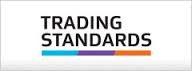 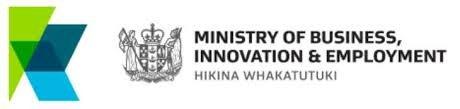 Unequal Prepackages
Unequal prepackaged goods

Goods which are enclosed in a package, and

Because of their nature cannot be portioned in to a predetermined quantity, and

Are sold in varying quantities.
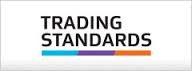 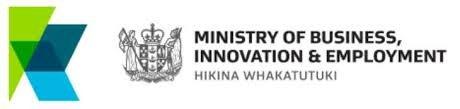 Unequal Prepackages
An example of unequal prepackaged goods is meat displayed in supermarket chillers at random weights
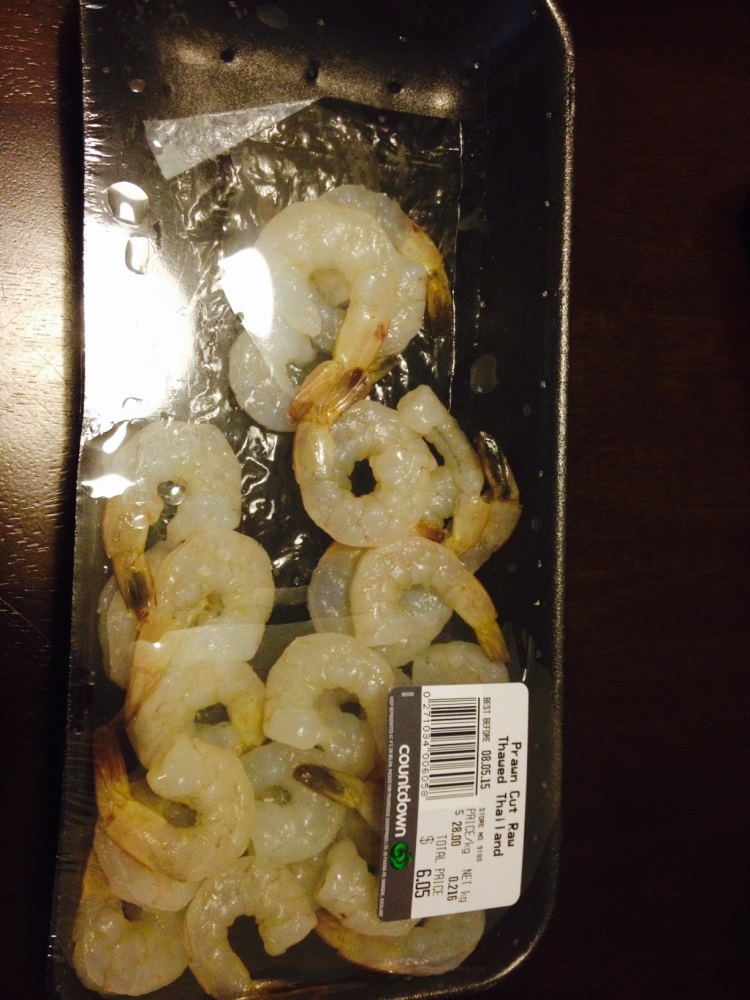 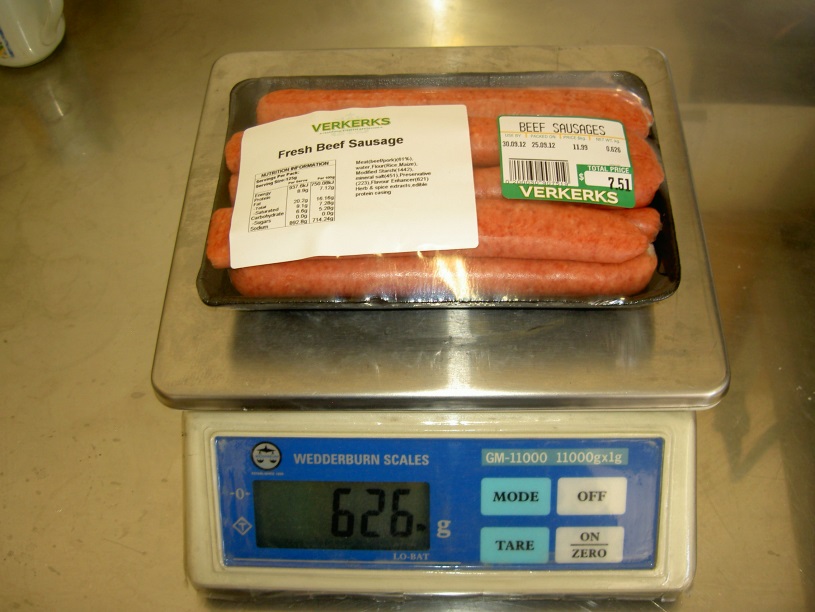 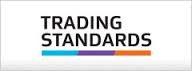 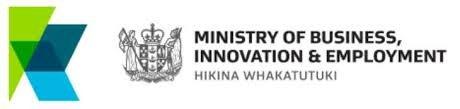 Unequal Prepackages
Unequal prepackages are not controlled by R87 or R79

Unequal prepackages may be subject to local regulations and requirements

e.g. New Zealand does not permit any deficiencies from stated quantity
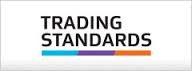 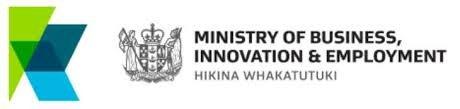 Unequal Prepackages
Guidelines exist for negative errors for unequal packages within the ASEAN common requirements for prepackaged goods - unequal packages 

There are no procedures set out for sampling any unequal prepackages found at the same time
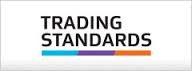 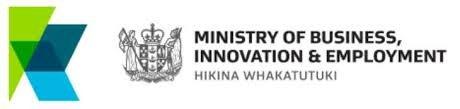 [Speaker Notes: 'Association of Southeast Asian Nations - ASEAN' An organization of countries in southeast Asia set up to promote cultural, economic and political development in the region. ASEAN was officially formed in 1967 with the signing of the Bangkok Declaration.]
Unequal Prepackages
Because goods are all at random weights, volumes or length each package is usually assessed individually


Look for trends over all the individual prepackages
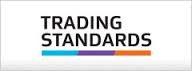 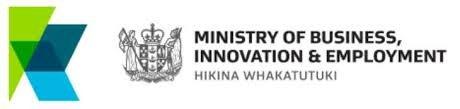 [Speaker Notes: Trends in error i.e. consistent negative error]
Unequal Prepackages
ASEAN common requirements for prepackaged goods has a guideline for permissible negative errors
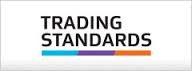 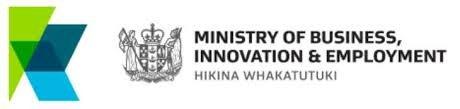 Unequal Prepackages
Inspections are often carried out at retail premises and each prepackage is assessed individually

There are no procedures set out for sampling any number of unequal packages found at the same time

Inspections may be 
Informal in nature, or 
Formal in nature
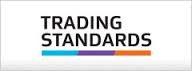 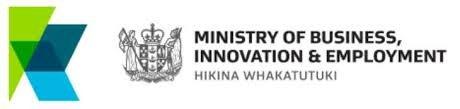 Unequal Prepackages
When a number of unequal packages are inspected at the same time and place it is appropriate to look at the trend over all the unequal packages of a particular category

Inspections may be 
Informal in nature, or 
Formal in nature
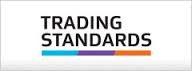 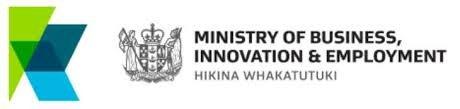 Unequal Prepackages
Informal Inspection

An informal inspection may be carried out during routine marketplace surveillance

Carried out on a broad category of unequal prepackages i.e. meat
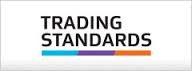 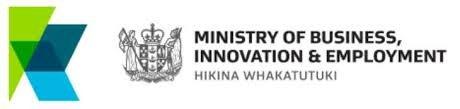 [Speaker Notes: Informal inspections are not usually instigated as a result of a consumer complaint and are simply used to give the LMO and their local authority confidence that complinace is being maintained by the trader]
Unequal Prepackages
Informal Inspection

Randomly select a number of prepackages of a broad category such as meat packs, vegetable packs or fruit packs

Select goods packed in the same style and size
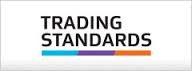 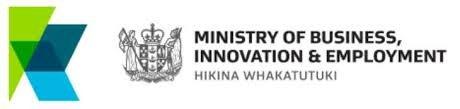 [Speaker Notes: Clarify – Formal and Informal]
Unequal Prepackages
Informal inspection - Guidelines for sample size
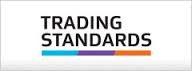 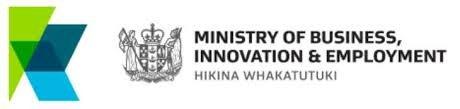 Unequal Prepackages
Informal Inspection

Weigh or measure the prepackages selected, deducting the tare weight where goods are marked with a net weight
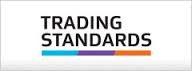 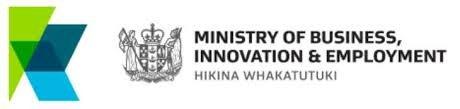 [Speaker Notes: No need to use ATW
Ensure your tare value is complete and accurately represents the prepackages you are inspecting]
Unequal Prepackages
Formal Inspection

An Formal inspection should be carried out as a result of finding non-compliance during an informal inspection

Formal inspections of unequal prepackages are carried out on a specific category of unequal prepackages i.e. prawns
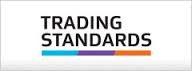 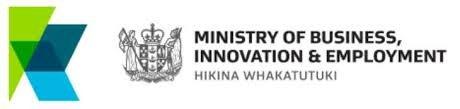 [Speaker Notes: Informal inspections are not usually instigated as a result of a consumer complaint and are simply used to give the LMO and their local authority confidence that complinace is being maintained by the trader]
Unequal Prepackages
Formal Inspection

Randomly select a number of prepackages of a broad or more specific category of prepackages i.e. prawns, steak or lamb
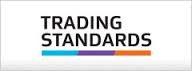 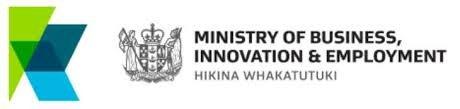 [Speaker Notes: Formal]
Unequal Prepackages
Formal inspection - Guidelines for sample size
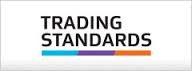 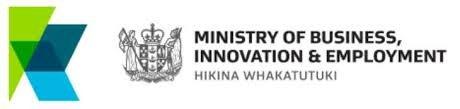 Unequal Prepackages
Formal Inspection

Weigh or measure the prepackages selected, deducting the tare weight where goods are marked with a net weight
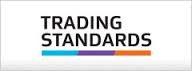 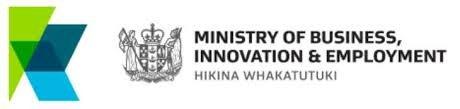 [Speaker Notes: No need to use ATW
Ensure your tare value is complete and accurately represents the prepackages you are inspecting]
Unequal Prepackages
Determine the tare weight of the prepackage
Take care to ensure an accurate and representative tare weight is obtained
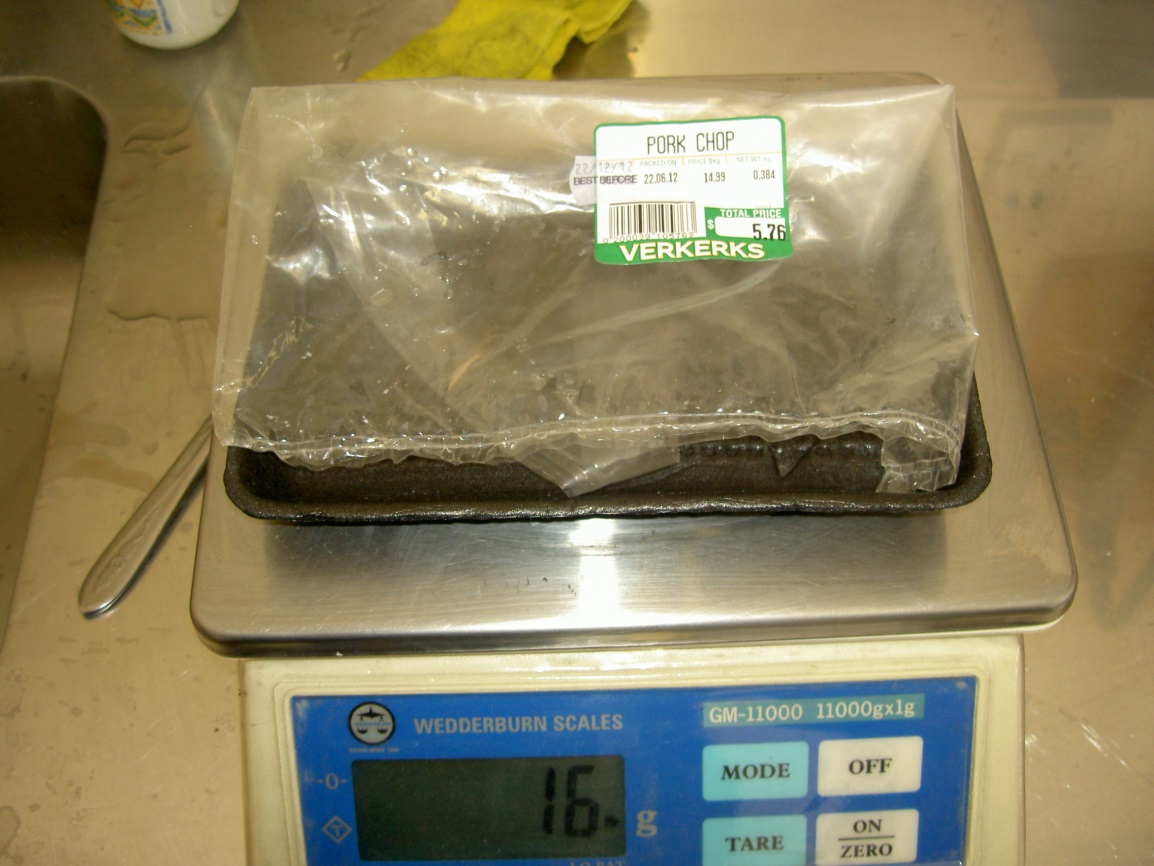 [Speaker Notes: Clean unused tare preferable – Ask the retailer to make up a dummy package]
Unequal Prepackages
Weigh or measure the prepackages and deduct the tare weight
Calculate the Actual net contents and determine the error by deducting the stated net quantity
	
		Gross Weight – Tare = Net
		
		Net – Stated Quantity = Error
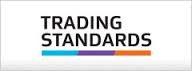 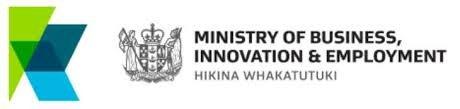 Unequal Prepackages
Apply the guidelines from the table below or your economies law regarding unequal packages
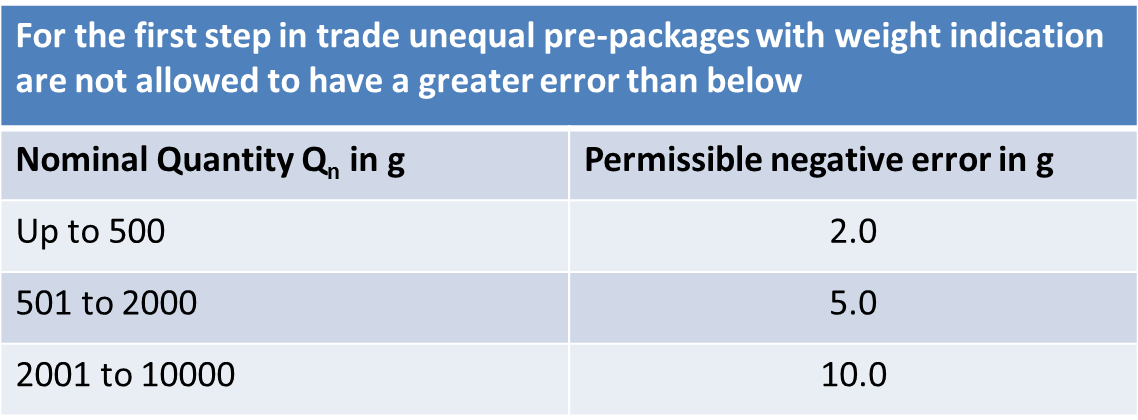 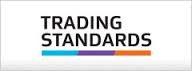 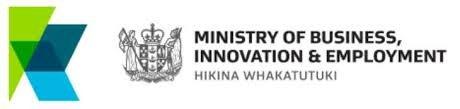 [Speaker Notes: A negligible deficiency]
Unequal Prepackages
Where there are negligible deficiencies on only some of the prepackages

A negligible deficiency is one where the deficiency is
    
 ≤ the permissible negative error (g)

Consider if it is appropriate to discount the deficiencies
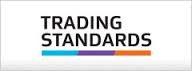 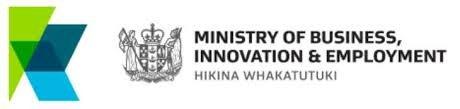 Unequal Prepackages
Where there are deficiencies on all the prepackages

Check the equipment the trader has used to weigh the goods on for error to determine is this the cause of the deficiencies
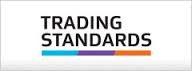 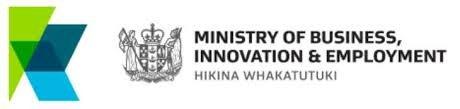 [Speaker Notes: Use verified test masses and apply NAWI test procedures]
Unequal Prepackages
Where there are negligible deficiencies on all the prepackages and the error is not caused by an error in the weighing instrument then:

Educate the trader
Schedule follow up inspections
Consider an oral warning
Consider a written warning
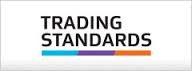 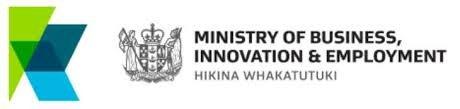 [Speaker Notes: Re-package – re-label all effected prepackages
Interview the trader to determine their knowledge of the incident]
Unequal Prepackages
Where there are deficiencies on all the prepackages and the error is considerable i.e. greater than the permissible negative error allowed;

Educate the trader
Schedule follow up inspections
Issue an oral warning
Issue a written warning
Consider Prosecuting the trader
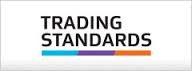 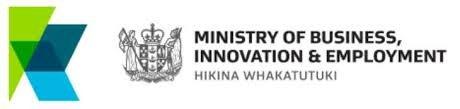 [Speaker Notes: Re-package – re-label all effected prepackages
Interview the trader to determine their knowledge of the incident
Determine how widespread the prepackages are]
Unequal Prepackages
Thank you for your attention

Any Questions?
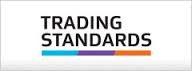 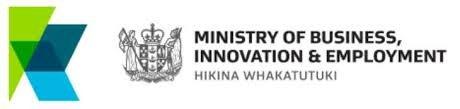